La carta 
de Pablo 
a Tito
Rev. David Gifford
Marzo de 2024
Santiago, N.L.
COMPA Noreste
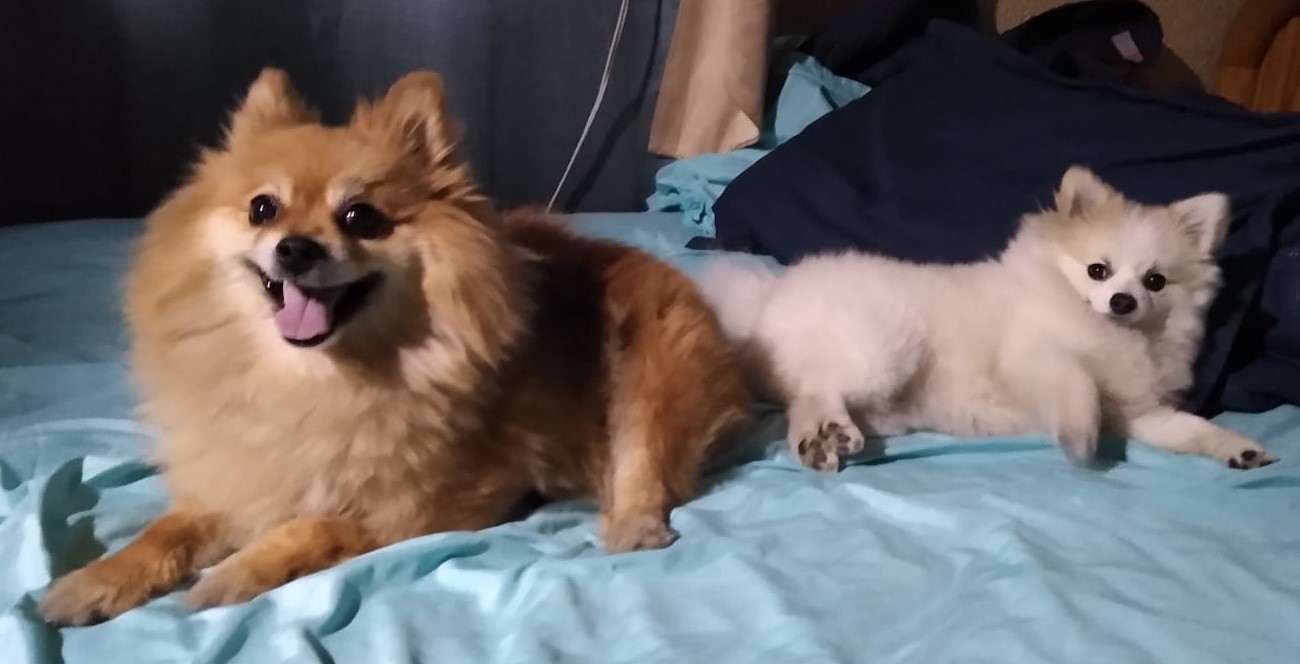 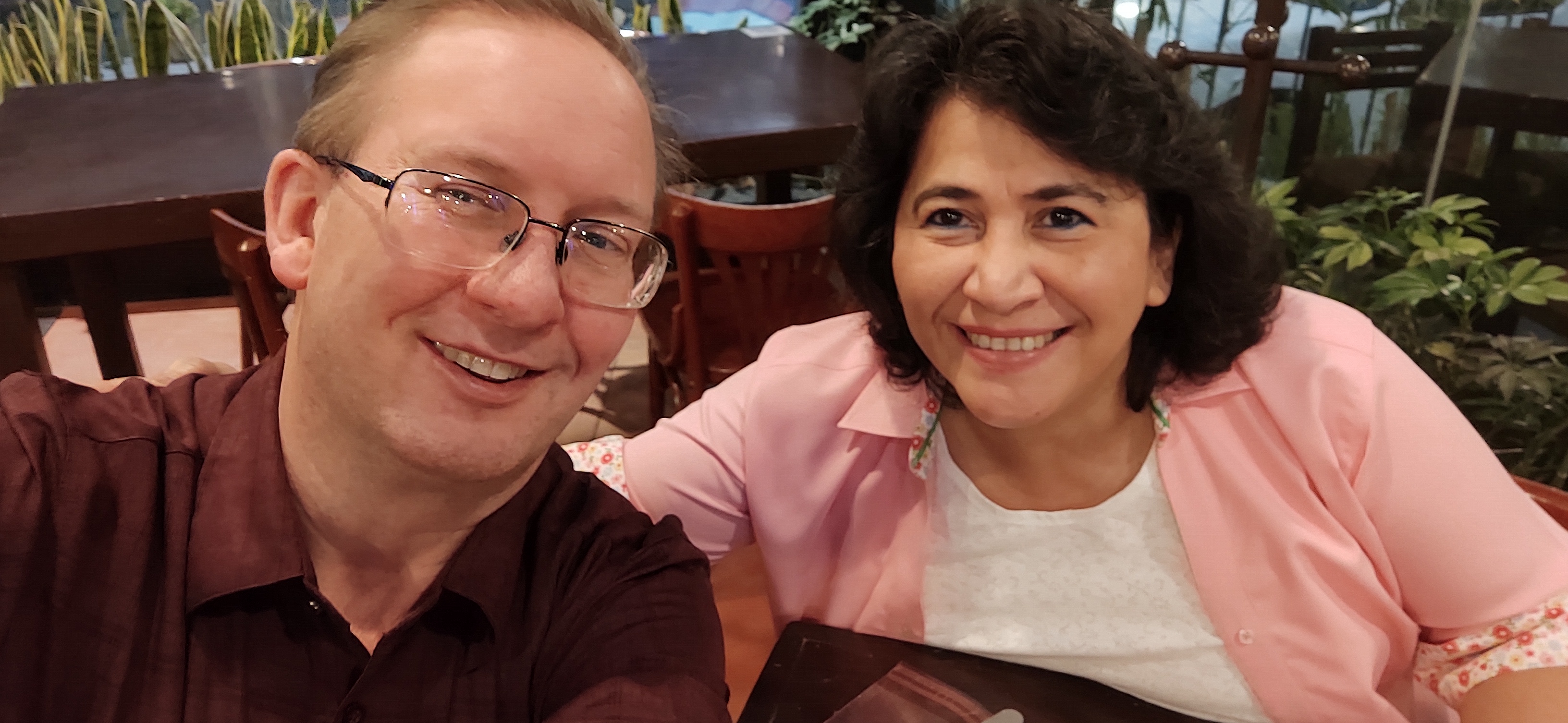 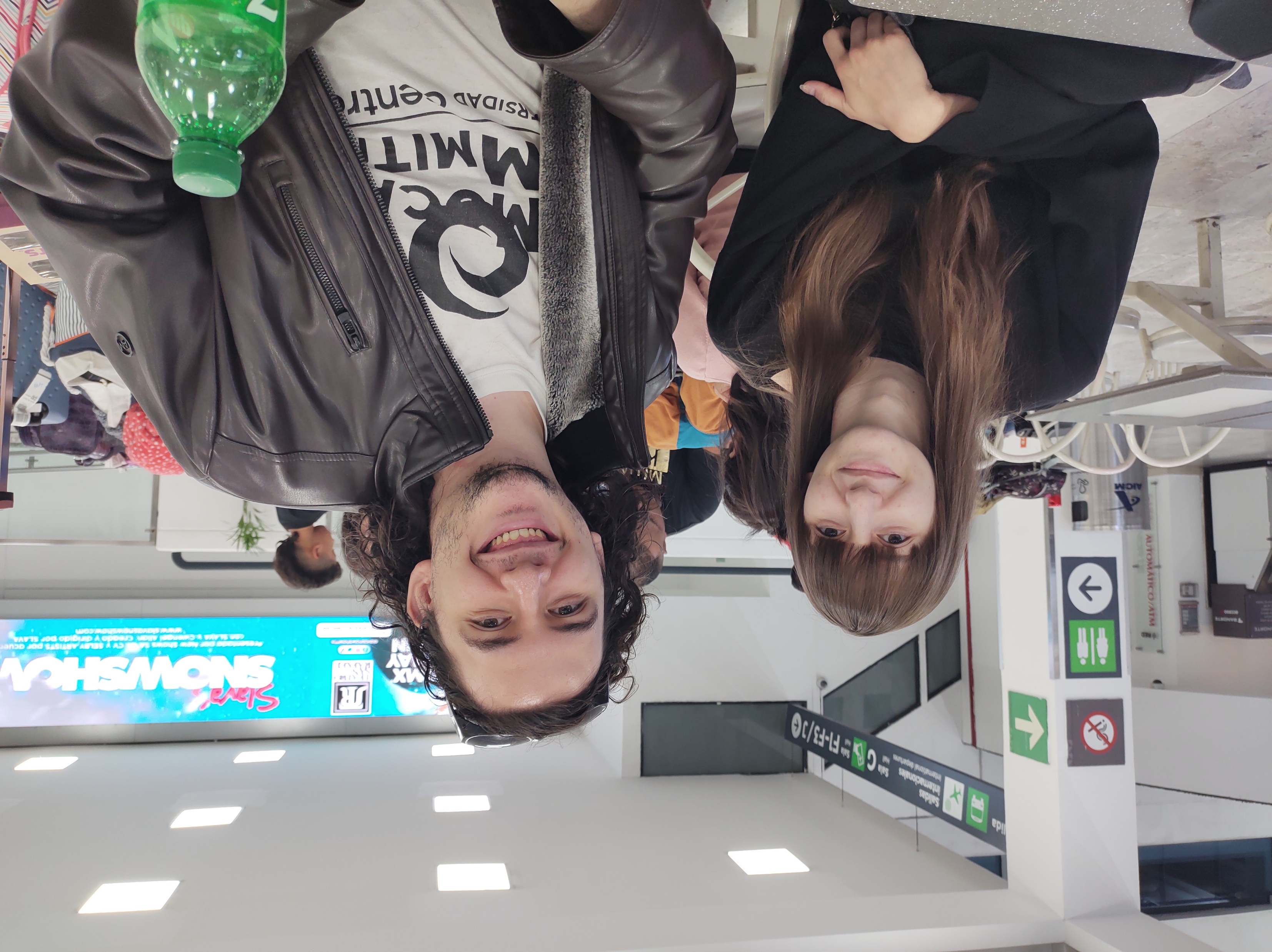 Mi sistema S-R-M de estudiar 
las cartas del Nuevo Testamento
La situación
La situación


                           Las respuestas
La situación


                           Las respuestas


                                                               El mensaje
La carta de Pablo a Tito
La situación de Pablo:

El cuarto viaje misionero de Pablo
Nicópolis (3.12)
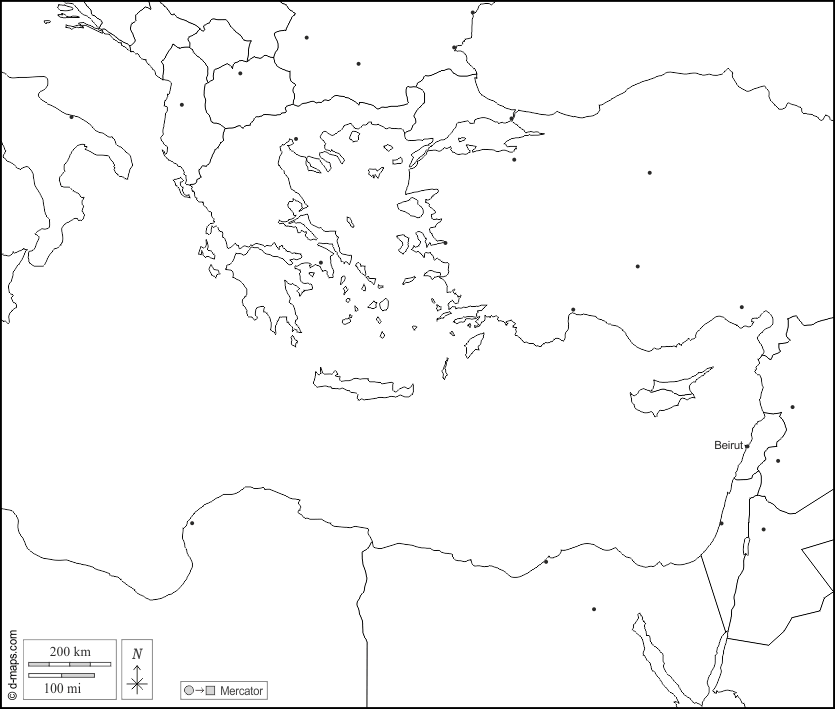 Cuarto viaje misionero de Pablo
Roma
Éfeso
Nicópolis
Creta
La situación de Pablo:

El cuarto viaje misionero de Pablo
Nicópolis (3.12)
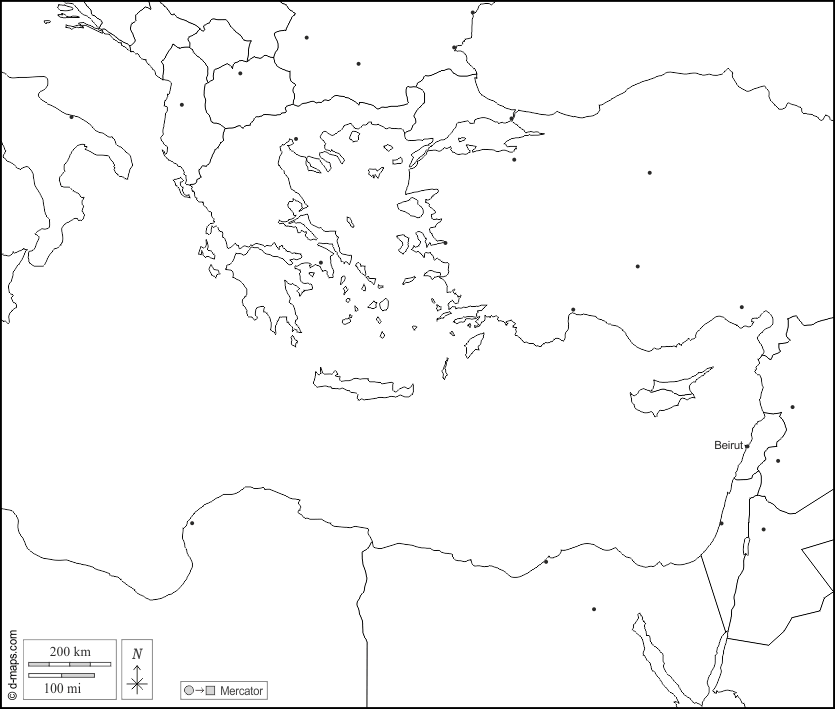 …haz todo lo posible por ir a Nicópolis a verme, pues he decidido pasar allí el invierno. (3.12)
Roma
Éfeso
Nicópolis
Creta
La situación de Tito y la iglesia:

Pablo lo dejó en la isla de Creta
El nivel ético de los cretenses
El tema de la verdad y las mentiras
La oposición desde afuera
¿El nivel ético de la iglesia?
Una carta a la iglesia por medio de Tito
Te dejé en Creta 
para que pusieras en orden lo que quedaba por hacer 
y en cada pueblo nombraras ancianos de la iglesia, de acuerdo con las instrucciones que te di. (1.5)
La situación de Tito y la iglesia:

Pablo lo dejó en la isla de Creta
El nivel ético de los cretenses
El tema de la verdad y las mentiras
La oposición desde afuera
¿El nivel ético de la iglesia?
Una carta a la iglesia por medio de Tito
Fue precisamente uno de sus propios profetas el que dijo: 
«Los cretenses son 
siempre mentirosos, 
malas bestias, 
glotones perezosos.» 
¡Y es la verdad! (1.12-13)
A las ancianas, enséñales 
que sean reverentes en su conducta, 
y no calumniadoras 
ni adictas al mucho vino. (2.3)
y aconsejar a las jóvenes 
a amar a sus esposos y a sus hijos (2.4)
La situación de Tito y la iglesia:

Pablo lo dejó en la isla de Creta
El nivel ético de los cretenses
La verdad y las mentiras en Creta
La oposición desde afuera
¿El nivel ético de la iglesia?
Una carta a la iglesia por medio de Tito
En la isla de Creta

Cretizein = mentir
La tumba de Zeus
Zeus, mujeriego y engañoso
La falta de animales salvajes en Creta
Verdad, mentiras en la carta a Tito (1/2)

el conocimiento de la verdad (1.1, RV60)
la vida eterna, la cual Dios, que no miente, ya había prometido (1.2)
charlatanes y engañadores (1.10)
Los cretenses son siempre mentirosos…¡Y es la verdad! (1.12-13)
Verdad, mentiras en la carta a Tito (2/2)

esos que rechazan la verdad. (1.14)
demostrar que son dignos de toda confianza (2.10)
Este mensaje es digno de confianza (3.8)
Detalles sobre la cita en 1.12:

Cita no canónica 
(Epiménides, Calímaco)

La paradoja del mentiroso 
La situación de Tito y la iglesia:

Pablo lo dejó en la isla de Creta
El nivel ético de los cretenses
El tema de la verdad y las mentiras
La oposición desde afuera
¿El nivel ético de la iglesia?
Una carta a la iglesia por medio de Tito
Y es que hay muchos rebeldes, charlatanes y engañadores, especialmente los partidarios de la circuncisión…están arruinando familias enteras al enseñar lo que no se debe; y lo hacen para obtener ganancias mal habidas. (1.10-11) 

…leyendas judías (1.14)
Profesan conocer a Dios, pero con sus acciones lo niegan; son abominables, desobedientes e incapaces de hacer nada bueno. (1.16)
Evita las necias controversias y genealogías, las discusiones y peleas sobre la ley, porque carecen de provecho y de sentido. (3.9)
La situación de Tito y la iglesia:

Pablo lo dejó en la isla de Creta
El nivel ético de los cretenses
El tema de la verdad y las mentiras
La oposición desde afuera
¿El nivel ético de la iglesia?
Una carta a la iglesia por medio de Tito
Por un lado…

Pablo se sintió la necesidad de dar instrucciones morales muy básicos en cap. 2

Fronteras borrosas – los falsos pudieron arruinar a casas enteras
Por otro lado…

En otro tiempo también nosotros éramos necios y desobedientes. Estábamos descarriados y éramos esclavos de todo género de pasiones y placeres. Vivíamos en la malicia y en la envidia. Éramos detestables y nos odiábamos unos a otros. Pero cuando se manifestaron la bondad y el amor de Dios nuestro Salvador, él nos salvó…
La situación de Tito y la iglesia:

Pablo lo dejó en la isla de Creta
El nivel ético de los cretenses
El tema de la verdad y las mentiras
La oposición desde afuera
¿El nivel ético de la iglesia?
Una carta a la iglesia por medio de Tito
Las respuestas que Pablo deseaba de Tito:

(cap 1) Establecer ancianos
(cap 1) Silenciar a la oposición
(caps 2, 3) Enseñar la ‘sana doctrina’ a la iglesia
(cap 2) Modelar la vida cristiana a la iglesia
(cap 3) Suprimir conflictos sobre pormenores
(cap 3) Regresar al lado de Pablo
Establecer ancianos

La relación entre ancianos y obispos
Categorías de los requisitos
Esposo de una sola mujer
El propósito de los requisitos en Tito
Anciano (πρεσβύτερος) – anciano, mayor

Obispo (ἐπίσκοπος) – super-visor

Parecen sinónimos aquí

Carecemos de información para ser dogmáticos
Establecer ancianos

La relación entre ancianos y obispos
Categorías de los requisitos
Esposo de una sola mujer
El propósito de los requisitos en Tito
Establecer ancianos

La relación entre ancianos y obispos
Categorías de los requisitos
Esposo de una sola mujer
El propósito de los requisitos en Tito
Establecer ancianos

La relación entre ancianos y obispos
Categorías de los requisitos
Esposo de una sola mujer
El propósito de los requisitos en Tito
Las respuestas que Pablo deseaba de Tito:

(cap 1) Establecer ancianos
(cap 1) Silenciar a la oposición
(caps 2, 3) Enseñar la ‘sana doctrina’ a la iglesia
(cap 2) Modelar la vida cristiana a la iglesia
(cap 3) Suprimir conflictos sobre pormenores
(cap 3) Regresar al lado de Pablo
A ésos hay que taparles la boca, ya que están arruinando familias enteras al enseñar lo que no se debe; y lo hacen para obtener ganancias mal habidas. (1.11)

Por eso, repréndelos con severidad a fin de que sean sanos en la fe (1.13)

Así se avergonzará cualquiera que se oponga, pues no podrá decir nada malo de nosotros. (2.8)

Exhorta y reprende con toda autoridad. Que nadie te menosprecie. (2.15)
El tema de la autoridad en Tito (1/3)

la predicación que se me ha confiado por orden de Dios (1.3)
pusieras en orden (1.5)
Nombraras ancianos (1.5)
exhortar a otros con la sana doctrina y refutar a los que se opongan (1.9)
A ésos hay que taparles la boca (1.11)
repréndelos con severidad (1.13)
El tema de la autoridad en Tito (2/3)

Tú, en cambio, predica…
Enséñales…
aconsejar a las jóvenes…a ser…sumisas a sus esposos
Enseña a los esclavos a someterse en todo a sus amos
Exhorta y reprende con toda autoridad. Que nadie te menosprecie. 
deben mostrarse obedientes y sumisos ante los gobernantes y las autoridades
El tema de la autoridad en Tito (3/3)

demostrando plena humildad en su trato con todo el mundo
Este mensaje es digno de confianza, y quiero que lo recalques
Al que cause divisiones, amonéstalo dos veces, y después evítalo.
Las respuestas que Pablo deseaba de Tito:

(cap 1) Establecer ancianos
(cap 1) Silenciar a la oposición
(caps 2, 3) Enseñar la ‘sana doctrina’ a la iglesia
(cap 2) Modelar la vida cristiana a la iglesia
(cap 3) Suprimir conflictos sobre pormenores
(cap 3) Regresar al lado de Pablo
Sana doctrina

ὑγιής (se pronuncia ju-gui-eis)

Un persona saludable, sana en cuanto a la salud

Algo saludable = algo que da salud
Las respuestas que Pablo deseaba de Tito:

(cap 1) Establecer ancianos
(cap 1) Silenciar a la oposición
(caps 2, 3) Enseñar la ‘sana doctrina’ a la iglesia
(cap 2) Modelar la vida cristiana a la iglesia
(cap 3) Suprimir conflictos sobre pormenores
(cap 3) Regresar al lado de Pablo
Con tus buenas obras, 
dales tú mismo ejemplo en todo. 
Cuando enseñes, 
hazlo con integridad y seriedad, 
y con un mensaje sano e intachable. 
Así se avergonzará cualquiera que se oponga, pues no podrá decir nada malo de nosotros. (2.7-8)
Las respuestas que Pablo deseaba de Tito:

(cap 1) Establecer ancianos
(cap 1) Silenciar a la oposición
(caps 2, 3) Enseñar la ‘sana doctrina’ a la iglesia
(cap 2) Modelar la vida cristiana a la iglesia
(cap 3) Suprimir conflictos sobre pormenores
(cap 3) Regresar al lado de Pablo
Evita las necias controversias 
y genealogías, 
las discusiones y peleas sobre la ley, 
porque carecen de provecho y de sentido. 
Al que cause divisiones, 
amonéstalo dos veces, y después evítalo. Puedes estar seguro 
de que tal individuo se condena a sí mismo 
por ser un perverso pecador. (3.10-11)
Las respuestas que Pablo deseaba de Tito:

(cap 1) Establecer ancianos
(cap 1) Silenciar a la oposición
(caps 2, 3) Enseñar la ‘sana doctrina’ a la iglesia
(cap 2) Modelar la vida cristiana a la iglesia
(cap 3) Suprimir conflictos sobre pormenores
(cap 3) Regresar al lado de Pablo
Tan pronto como te haya enviado a Artemas o a Tíquico, haz todo lo posible por ir a Nicópolis a verme, pues he decidido pasar allí el invierno. (3.12)
Las respuestas que Pablo deseaba de la iglesia en Creta:
(cap 1) Tener ancianos/obispos respetables
(cap 2) Vivir vidas evangelísticas                                    (virtudes, buenas obras)
(cap 2) Someterse a Tito
(cap 3) Mostrar compasión al mundo inconverso
(cap 3) Evitar conflictos sobre pormenores
Las respuestas que Pablo deseaba de la iglesia en Creta:
(cap 1) Tener ancianos/obispos respetables
(cap 2) Vivir vidas evangelísticas                                    (virtudes, buenas obras)
(cap 2) Someterse a Tito
(cap 3) Mostrar compasión al mundo inconverso
(cap 3) Evitar conflictos sobre pormenores
La conducta cristiana con fines de responder al público no cristiano en Tito

Apologética
para que no se hable mal de la palabra de Dios. (2.5)

Así se avergonzará cualquiera que se oponga, pues no podrá decir nada malo de nosotros. (2.8)

Evangelismo
para que en todo hagan honor a la enseñanza de Dios nuestro Salvador. (2.10, NVI. RV60 = para que en todo adornen (κοσμέω) la doctrina de Dios nuestro Salvador)
Hagan brillar su luz delante de todos, para que ellos puedan ver las buenas obras de ustedes y alaben al Padre que está en el cielo. (Mateo 5.16)

Queridos hermanos, les ruego como a extranjeros y peregrinos en este mundo, que se aparten de los deseos pecaminosos que combaten contra la vida. Mantengan entre los incrédulos una conducta tan ejemplar que, aunque los acusen de hacer el mal, ellos observen las buenas obras de ustedes y glorifiquen a Dios en el día de la salvación. (1 Pedro 2.12)
Las buenas obras en Tito
La relación entre la fe y las buenas obras
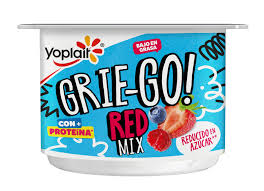 Palabras claves acerca de las virtudes en Tito (1/13)

Lo bueno y lo malo:
ἀγαθάς, ἀγαθὸν / bondadosas, lo bueno / buenas, buena / 2.5, 3.1
καλῶν / buenas [obras], excelente / buenas [obras] / 2.7, 3.8 (2), 3.14 (= bueno, atractivo, bello)
φιλάγαθον / amigo del bien / amante de lo bueno / 1.8

κακίᾳ / malicia / malicia / 3.3
Palabras claves acerca de las virtudes en Tito (2/13)

La aprobación y la desaprobación social:
ἀκατάγνωστον / intachable / irreprochable / 2.8
ἀνέγκλητος / intachable / irreprensible / 1.6, 1.7
σεμνότητα , σεμνούς / respetables, seriedad / serios, seriedad / 2.2, 2.7

βδελυκτοὶ / abominables / 1.16
στυγητοί / detestables / aborrecibles / 
κακὰ θηρία / malas bestias / malas bestias / 1.12
Palabras claves acerca de las virtudes en Tito (3/13)

La relación a la ley y la autoridad (1/2):

ἀνομίας / maldad / iniquidad / 2.14
ἀνυπότακτα, ἀνυπότακτοι / desobediencia, rebeldes / rebeldia, contumaces / 1.6, 1.10
ἀπειθεῖς / desobedientes / rebeldes / 1.16, 3.3
αὐτοκατάκριτος / se condena a sí mismo / está condenado por su propio juicio / 3.11
Palabras claves acerca de las virtudes en Tito (4/13)

La relación a la ley y la autoridad (2/2):
δίκαιον, δικαιοσύνῃ / justo, justicia / justo, justamente / 1.8, 2.12, 3.5
πειθαρχεῖν / sumisos / obedezcan / 3.1
πραΰτητα / humildad / mansedumbre / 3.2
ὑποτάσσεσθαι, ὑποτασσομένας / someterse, sumisas, obedientes / que se sujeten, sujetas / 2.5, 2.9, 3.1
Palabras claves acerca de las virtudes en Tito (5/13)

El dominio propio y la falta de (1/2):
ἀσωτίας / libertinaje / disolución / 1.6
δεδουλωμένας / adictas / esclavas del vino / 2.
ἐξέστραπται / perverso / se ha pervertido / 3.11
πάροινον / borracho / dado al vino / 1.7
πλανώμενοι / descarriados / extraviados / 3.3
Palabras claves acerca de las virtudes en Tito (6/13)

El dominio propio y la falta de (2/2):
ἀφθορίαν / integridad / integridad / 2.7
ἐγκρατῆ / disciplinado / dueño de sí mismo / 1.8
σώφρονα, σωφρονεῖν, σωφρόνως / sensato, dominio propio / sobrio, prudente, sobriamente / 1.8, 2.2, 2.5, 2.6, 2.12
ὑγιαίνωσιν, ὑγιαινούσῃ, ὑγιαίνοντας, ὑγιῆ / sanos, íntegros / sanos / 1.13, 2.1, 2.2, 2.8
ὑπομονῇ / constancia / paciencia / 2.2
Palabras claves acerca de las virtudes en Tito (7/13)

La buena disposición de hacer algo:
ἑτοίμους / dispuestos / dispuestos / 3.1
ζηλωτὴν / celoso / dedicado / 2.14
φροντίζωσιν / se empeñen / procuren ocuparse / 3.8
Palabras claves acerca de las virtudes en Tito (8/13)

Las relaciones interpersonales (1/2):
αἱρετικὸν / cause divisiones / cause divisiones / 3.10
αὐθάδη / arrogante / soberbio / 1.7
διαβόλους / calumniadoras / calumniadoras / 2.3
πλήκτην / violento / pendenciero / 1.7
φθόνῳ / envidia / envidia / 3.3
Palabras claves acerca de las virtudes en Tito (9/13)

Las relaciones interpersonales (2/2):
ἀγάπῃ / amor / amor / 2.2
ἀμάχους / respetuosos / pendencieros / 3.2
ἐπιεικεῖς / buscar la paz / amables / 3.2
φιλανθρωπία / amor / amor / 3.4
φιλόξενον / hospitalario / hospedador / 1.8
Palabras claves acerca de las virtudes en Tito (10/13)

Virtudes y vicios religiosos:
εὐσέβειαν, εὐσεβῶς / religión, piedad / piedad, piadosamente / 1.1, 2.12
ἱεροπρεπεῖς / reverentes / reverentes / 2.3
καθαρὰ / puros / puros / 1.15
μεμιαμμένοις / corruptos / corrompidos / 1.15
ὅσιον / santo / santo / 1.8
ἁμαρτάνει / pecador / peca / 3.11
Palabras claves acerca de las virtudes en Tito (11/13)

La verdad y la mentira:
αἰσχροκερδῆ, αἰσχροῦ / no codicioso de ganancias mal habidas / no codicioso de gananias deshonestas / 1.7, 1.11
ματαιολόγοι / charlatanes / habladores de vanidades / 1.10
φρεναπάται / engañadores / engañadores / 1.10
ψεῦσται / mentirosos / mentirosos / 1.12
Palabras claves acerca de las virtudes en Tito (12/13)

Lo sabio y lo necio:
ἀνόητοι / necios / insensatos / 3.3
μωρὰς / necias / necias / 3.9
νηφαλίους / moderados / sobrios / 2.2
Palabras claves acerca de las virtudes en Tito (13/13)

Lo útil y lo inútil:
ἀδόκιμοι / incapaces / reprobados / 1.16
ἄκαρποι / inútil / sin fruto / 3.14
μάταιοι / [carecen de] sentido / sin provecho / 3.9
ὠφέλιμα / provechoso / útiles / 3.8
Las respuestas que Pablo deseaba de la iglesia en Creta:
(cap 1) Tener ancianos/obispos respetables
(cap 2) Vivir vidas evangelísticas                                    (virtudes, buenas obras)
(cap 2) Someterse a Tito
(cap 3) Mostrar compasión al mundo inconverso
(cap 3) Evitar conflictos sobre pormenores
A Tito, mi verdadero hijo en esta fe que compartimos (1.4)

Te dejé en Creta para que pusieras en orden lo que quedaba por hacer y en cada pueblo nombraras ancianos de la iglesia, de acuerdo con las instrucciones que te di. (1.5)

Esto es lo que debes enseñar. Exhorta y reprende con toda autoridad. Que nadie te menosprecie. (2.15) 

Este mensaje es digno de confianza, y quiero que lo recalques (3.8)
Las respuestas que Pablo deseaba de la iglesia en Creta:
(cap 1) Tener ancianos/obispos respetables
(cap 2) Vivir vidas evangelísticas                                    (virtudes, buenas obras)
(cap 2) Someterse a Tito
(cap 3) Mostrar compasión al mundo inconverso
(cap 3) Evitar conflictos sobre pormenores
Recuérdales a todos que deben mostrarse 
obedientes y sumisos 
ante los gobernantes y las autoridades. 

Siempre deben estar dispuestos a hacer lo bueno: 
a no hablar mal de nadie, 
sino a buscar la paz 
y ser respetuosos, 
demostrando plena humildad 
en su trato con todo el mundo. (3.1-2)
Las respuestas que Pablo deseaba de la iglesia en Creta:
(cap 1) Tener ancianos/obispos respetables
(cap 2) Vivir vidas evangelísticas                                    (virtudes, buenas obras)
(cap 2) Someterse a Tito
(cap 3) Mostrar compasión al mundo inconverso
(cap 3) Evitar conflictos sobre pormenores
Evita las necias controversias y genealogías, las discusiones y peleas sobre la ley, porque carecen de provecho y de sentido. 
Al que cause divisiones, amonéstalo dos veces, y después evítalo. Puedes estar seguro de que tal individuo se condena a sí mismo por ser un perverso pecador. (3.9-11)
La situación


                           Las respuestas


                                                               El mensaje
El mensaje que Pablo les dio para motivarlos a responder a la situación
Capítulo 1
La autoridad de Pablo
El peligro de la mala influencia de la oposición
Pablo, 
[soy] siervo de Dios y apóstol de Jesucristo, 
	según [= “para avanzar”] 
		la fe de los escogidos de Dios 
		y el conocimiento de la verdad 
					que es según la piedad, 
	en la esperanza de la vida eterna, 
		la cual Dios, que no miente, 
		prometió 
			desde antes del principio de los siglos, 
		y a su debido tiempo manifestó su palabra 
			por medio de la predicación 
				que me fue encomendada 
					por mandato de Dios nuestro            						Salvador.
Pablo, 
[soy] siervo de Dios y apóstol de Jesucristo, 
	según [= “para avanzar”] 
		la fe de los escogidos de Dios 
		y el conocimiento de la verdad 
					que es según la piedad, 
	en la esperanza de la vida eterna, 
		la cual Dios, que no miente, 
		prometió 
			desde antes del principio de los siglos, 
		y a su debido tiempo manifestó su palabra 
			por medio de la predicación 
				que me fue encomendada 
					por mandato de Dios nuestro            						Salvador.
¿Quién?
Pablo, 
[soy] siervo de Dios y apóstol de Jesucristo, 
	para avanzar
		la fe de los escogidos de Dios 
		y el conocimiento de la verdad 
					que es según la piedad, 
	en la esperanza de la vida eterna, 
		la cual Dios, que no miente, 
		prometió 
			desde antes del principio de los siglos, 
		y a su debido tiempo manifestó su palabra 
			por medio de la predicación 
				que me fue encomendada 
					por mandato de Dios nuestro            						Salvador.
¿Para qué propósito 
fue hecho apóstol?
¿Qué podemos decir
acerca de la verdad?
Pablo, 
[soy] siervo de Dios y apóstol de Jesucristo, 
	según [= “para avanzar”] 
		la fe de los escogidos de Dios 
		y el conocimiento de la verdad 
					que es según la piedad, 
	en la esperanza de la vida eterna, 
		la cual Dios, que no miente, 
		prometió 
			desde antes del principio de los siglos, 
		y a su debido tiempo manifestó su palabra 
			por medio de la predicación 
				que me fue encomendada 
					por mandato de Dios nuestro            						Salvador.
¿Cuál es el fundamento
del apostolado de Pablo?
Pablo, 
[soy] siervo de Dios y apóstol de Jesucristo, 
	según [= “para avanzar”] 
		la fe de los escogidos de Dios 
		y el conocimiento de la verdad 
					que es según la piedad, 
	en la esperanza de la vida eterna, 
		la cual Dios, que no miente, 
		prometió 
			desde antes del principio de los siglos, 
		y a su debido tiempo manifestó su palabra 
			por medio de la predicación 
				que me fue encomendada 
					por mandato de Dios nuestro            						Salvador.
¿Qué podemos decir
acerca de la esperanza 
de la vida eterna?
Pablo, 
[soy] siervo de Dios y apóstol de Jesucristo, 
	según [= “para avanzar”] 
		la fe de los escogidos de Dios 
		y el conocimiento de la verdad 
					que es según la piedad, 
	en la esperanza de la vida eterna, 
		la cual Dios, que no miente, 
		prometió 
			desde antes del principio de los siglos, 
		y a su debido tiempo manifestó su palabra 
			por medio de la predicación 
				que me fue encomendada 
					por mandato de Dios nuestro            						Salvador.
¿Cómo manifestó Dios 
su palabra?
El mensaje que Pablo les dio para motivarlos a responder a la situación
Capítulo 1
La autoridad de Pablo
La mala influencia de la oposición
Y es que hay muchos rebeldes, charlatanes y engañadores, especialmente los partidarios de la circuncisión…están arruinando familias enteras al enseñar lo que no se debe; y lo hacen para obtener ganancias mal habidas. (1.10-11) 

…leyendas judías (1.14)
Profesan conocer a Dios, pero con sus acciones lo niegan; son abominables, desobedientes e incapaces de hacer nada bueno. (1.16)
Evita las necias controversias y genealogías, las discusiones y peleas sobre la ley, porque carecen de provecho y de sentido. (3.9)
El mensaje que Pablo les dio para motivarlos a responder a la situación
Capítulo 2
La buena influencia de la conducta cristiana
La gracia como maestra
La intención de la muerte de Cristo
La conducta cristiana con fines de responder al público no cristiano en Tito

Apologética
para que no se hable mal de la palabra de Dios. (2.5)

Así se avergonzará cualquiera que se oponga, pues no podrá decir nada malo de nosotros. (2.8)

Evangelismo
para que en todo hagan honor a la enseñanza de Dios nuestro Salvador. (2.10, NVI. RV60 = para que en todo adornen (κοσμέω) la doctrina de Dios nuestro Salvador)
El mensaje que Pablo les dio para motivarlos a responder a la situación
Capítulo 2
La buena influencia de la conducta cristiana
La gracia como maestra, y
La intención de la muerte de Cristo
Porque la gracia de Dios se ha manifestado para salvación a todos los hombres, enseñándonos que, renunciando a la impiedad y a los deseos mundanos, vivamos en este siglo sobria, justa y piadosamente, aguardando la esperanza bienaventurada y la manifestación gloriosa de nuestro gran Dios y Salvador Jesucristo, quien se dio a sí mismo por nosotros para redimirnos de toda iniquidad y purificar para sí un pueblo propio, celoso de buenas obras. (Tito 2.11-14 RV60)
Porque la gracia de Dios se ha manifestado 
	para salvación a todos los hombres, 
	enseñándonos que, 
			renunciando a la impiedad 
			y a los deseos mundanos, 
		vivamos en este siglo 
			sobria, justa y piadosamente, 
			aguardando la esperanza bienaventurada 
					y la manifestación [de 
						la gloria de nuestro gran Dios y Salvador 							Jesucristo, 
							quien se dio a sí mismo por nosotros 
								para redimirnos 
									de toda iniquidad 
								y purificar para sí 
									un pueblo propio, 
									celoso de buenas obras.
Porque la gracia de Dios se ha manifestado 
	para salvación a todos los hombres, 
	enseñándonos que, 
			renunciando a la impiedad 
			y a los deseos mundanos, 
		vivamos en este siglo 
			sobria, justa y piadosamente, 
			aguardando la esperanza bienaventurada 
					y la manifestación [de 
						la gloria de nuestro gran Dios y Salvador 							Jesucristo, 
							quien se dio a sí mismo por nosotros 
								para redimirnos 
									de toda iniquidad 
								y purificar para sí 
									un pueblo propio, 
									celoso de buenas obras.
Porque la gracia de Dios se ha manifestado 
	para salvación a todos los hombres, 
	enseñándonos que, 
			renunciando a la impiedad 
			y a los deseos mundanos, 
		vivamos en este siglo 
			sobria, justa y piadosamente, 
			aguardando la esperanza bienaventurada 
					y la manifestación [de 
						la gloria de nuestro gran Dios y Salvador 							Jesucristo, 
							quien se dio a sí mismo por nosotros 
								para redimirnos 
									de toda iniquidad 
								y purificar para sí 
									un pueblo propio, 
									celoso de buenas obras.
¿Con qué propósito 
se manifestó la gracia de Dios?
Porque la gracia de Dios se ha manifestado 
	para salvación a todos los hombres, 
	enseñándonos que, 
			renunciando a la impiedad 
			y a los deseos mundanos, 
		vivamos en este siglo 
			sobria, justa y piadosamente, 
			aguardando la esperanza bienaventurada 
					y la manifestación [de 
						la gloria de nuestro gran Dios y Salvador 								Jesucristo, 
							quien se dio a sí mismo por nosotros 
								para redimirnos 
									de toda iniquidad 
								y purificar para sí 
									un pueblo propio, 
									celoso de buenas obras.
¿Qué nos enseña la gracia de Dios 
que hagamos?
Porque la gracia de Dios se ha manifestado 
	para salvación a todos los hombres, 
	enseñándonos que, 
			renunciando a la impiedad 
			y a los deseos mundanos, 
		vivamos en este siglo 
			sobria, justa y piadosamente, 
			aguardando la esperanza bienaventurada 
					y la manifestación de
						la gloria de nuestro gran Dios y Salvador 							--- Jesucristo, 
							quien se dio a sí mismo por nosotros 
								para redimirnos 
									de toda iniquidad 
								y purificar para sí 
									un pueblo propio, 
									celoso de buenas obras.
¿Cuáles cosas debemos aguardar 
mientras vivimos de esta 
manera en este siglo?
Debate sobre Tito 2.13: Tres posibles traducciones:

«La manifestación de la gloria 
de nuestro gran Dios 
[y de nuestro] Salvador, Jesucristo»

«La manifestación de la gloria 
de nuestro gran Dios y Salvador, Jesucristo»

«La manifestación 
de la gloria de nuestro gran Dios y Salvador:
Jesucristo»
= La gloria de nuestro Dios 
y la gloria de Jesucristo
= La gloria de Jesucristo, 
nuestro Dios
= La gloria de Jesucristo, 
la gloria de nuestro Dios
Porque la gracia de Dios se ha manifestado 
	para salvación a todos los hombres, 
	enseñándonos que, 
			renunciando a la impiedad 
			y a los deseos mundanos, 
		vivamos en este siglo 
			sobria, justa y piadosamente, 
			aguardando la esperanza bienaventurada 
					y la manifestación [de 
						la gloria de nuestro gran Dios y Salvador 							Jesucristo, 
							quien se dio a sí mismo por nosotros 
								para redimirnos 
									de toda iniquidad 
								y purificar para sí 
								un pueblo propio, 
								celoso de buenas obras.
¿Qué podemos decir acerca 
de Jesucristo? ¿Qué hizo? 
¿y con qué propósito lo hizo?
Comparación entre Tito 2.14 y el libro de Éxodo (4 paralelos)

Dios redimió a los Israelitas de su esclavitud en Egipto,
Hizo de ellos una nación nueva, su propio pueblo
Los purificó 
Les dio su ley para enseñarlos cómo vivir

Jesucristo redimió a los pecadores de su esclavitud al pecado
Hizo de ellos su propio pueblo
Los purificó 
La gracia les enseña cómo vivir en este siglo
Comparación de Tito 2.11-14 y Ezequiel 36.25-29, 33
Porque la gracia de Dios se ha manifestado para salvación a todos los hombres, enseñándonos que, renunciando a la impiedad y a los deseos mundanos, vivamos en este siglo sobria, justa y piadosamente, aguardando la esperanza bienaventurada y la manifestación gloriosa de nuestro gran Dios y Salvador Jesucristo, quien se dio a sí mismo por nosotros para redimirnos de toda iniquidad y purificar para sí un pueblo propio, celoso de buenas obras. (Tito 2.11-14 RV60)
Los rociaré con agua pura, y quedarán purificados. Los limpiaré de todas sus impurezas e idolatrías. Les daré un nuevo corazón, y les infundiré un espíritu nuevo; les quitaré ese corazón de piedra que ahora tienen, y les pondré un corazón de carne. Infundiré mi Espíritu en ustedes, y haré que sigan mis preceptos y obedezcan mis leyes. Vivirán en la tierra que les di a sus antepasados, y ustedes serán mi pueblo y yo seré su Dios.  Vivirán en la tierra que les di a sus antepasados, y ustedes serán mi pueblo y yo seré su Dios. Los libraré de todas sus impurezas. Haré que tengan trigo en abundancia, y no permitiré que sufran hambre. 
Así dice el Señor omnipotente: El día que yo los purifique de todas sus iniquidades, poblaré las ciudades y reconstruiré las ruinas.
Tito 2.11-14 como motivación
El mensaje que Pablo les dio para motivarlos a responder a la situación
Capítulo 3
Éramos igual que los inconversos
Cristo nos salvó por su misericordia
Tenemos la esperanza de la vida eterna
El tema del provecho y la utilidad
Recuérdales a todos que deben mostrarse obedientes y sumisos ante los gobernantes y las autoridades. Siempre deben estar dispuestos a hacer lo bueno: a no hablar mal de nadie, sino a buscar la paz y ser respetuosos, demostrando plena humildad en su trato con todo el mundo. (3.1-2)


[Porque] En otro tiempo también nosotros éramos necios y desobedientes. Estábamos descarriados y éramos esclavos de todo género de pasiones y placeres. Vivíamos en la malicia y en la envidia. Éramos detestables y nos odiábamos unos a otros. Pero cuando se manifestaron la bondad y el amor de Dios nuestro Salvador, él nos salvó… (3.3-5)
Tres categorías de vicios (¿?)

En otro tiempo también nosotros 

éramos necios y desobedientes. 

Estábamos descarriados 
y éramos esclavos de todo género de pasiones y placeres. 

Vivíamos en la malicia y en la envidia. 
Éramos detestables y nos odiábamos unos a otros.
Vicios de ignorancia
Figuras de esclavitud
Vicios interpersonales
La necedad de los inconversos en otros pasajes paulinos

A pesar de haber conocido a Dios, 
no lo glorificaron como a Dios ni le dieron gracias, 
sino que se extraviaron en sus inútiles razonamientos, 
y se les oscureció su insensato corazón. 
Aunque afirmaban ser sabios, se volvieron necios 
y cambiaron la gloria del Dios inmortal 
por imágenes que eran réplicas del hombre mortal, 
de las aves, de los cuadrúpedos y de los reptiles. (Romanos 1.21-23)

no vivan más con pensamientos frívolos como los paganos. 
A causa de la ignorancia que los domina y por la dureza de su corazón, 
éstos tienen oscurecido el entendimiento 
y están alejados de la vida que proviene de Dios. (Efesios 4.17-18)
Vivíamos 
en la malicia 
y en la envidia. 
Éramos 
detestables [= odiados] 
y nos odiábamos unos a otros.
¿Cuál es la diferencia entre la avaricia, la codicia y la envidia y los celos?
¿Cuál es la diferencia entre la avaricia, la codicia y la envidia y los celos?
¿Cuál es la diferencia entre la avaricia, la codicia y la envidia y los celos?
¿Cuál es la diferencia entre la avaricia, la codicia y la envidia y los celos?
¿Cuál es la diferencia entre la avaricia, la codicia y la envidia y los celos?
El mensaje que Pablo les dio para motivarlos a responder a la situación
Capítulo 3
Éramos igual que los inconversos
Cristo nos salvó por su misericordia
Tenemos la esperanza de la vida eterna
El tema del provecho y la utilidad
Pero cuando se manifestaron 
		la bondad y el amor de Dios nuestro Salvador, 
él nos salvó, 
	no por nuestras propias obras de justicia 
	sino por su misericordia. 
Nos salvó 
	mediante el lavamiento de la regeneración 
	y de la renovación por el Espíritu Santo, 
		el cual fue derramado abundantemente sobre nosotros 
			por medio de Jesucristo nuestro Salvador. 
	Así lo hizo para que, 
		justificados por su gracia, 
	llegáramos a ser herederos 
		que abrigan la esperanza de recibir la vida eterna. (Tito 3.4-7 NVI)
¿Cuándo nos salvó?
[Pero] cuando se manifestaron 
		la bondad y el amor de Dios nuestro Salvador, 
él nos salvó, 
	no por nuestras propias obras de justicia 
	sino por su misericordia. 
Nos salvó 
	mediante el lavamiento de la regeneración 
	y de la renovación por el Espíritu Santo, 
		el cual fue derramado abundantemente sobre nosotros 
			por medio de Jesucristo nuestro Salvador. 
Así lo hizo para que, 
	justificados por su gracia, 
llegáramos a ser herederos 
	que abrigan la esperanza de recibir la vida eterna. (Tito 3.4-7 NVI)
Núcleo: Dios nos salvó
Pero cuando se manifestaron 
		la bondad y el amor de Dios nuestro Salvador, 
él nos salvó, 
	no por nuestras propias obras de justicia 
	sino por su misericordia. 
Nos salvó 
	mediante el lavamiento de la regeneración 
	y de la renovación por el Espíritu Santo, 
		el cual fue derramado abundantemente sobre nosotros 
			por medio de Jesucristo nuestro Salvador. 
Así lo hizo para que, 
	justificados por su gracia, 
llegáramos a ser herederos 
	que abrigan la esperanza de recibir la vida eterna. (Tito 3.4-7 NVI)
¿Por qué nos salvó?
Pero cuando se manifestaron 
		la bondad y el amor de Dios nuestro Salvador, 
él nos salvó, 
	no por nuestras propias obras de justicia 
	sino por su misericordia. 
Nos salvó 
	mediante el lavamiento de la regeneración 
	y de la renovación por el Espíritu Santo, 
		el cual fue derramado abundantemente sobre nosotros 
			por medio de Jesucristo nuestro Salvador. 
Así lo hizo para que, 
	justificados por su gracia, 
llegáramos a ser herederos 
	que abrigan la esperanza de recibir la vida eterna. (Tito 3.4-7 NVI)
¿Cómo nos salvó?
Dos posibilidades en Tito 3.5 (caso de ambigüedad)

RV60 – mediante dos cosas

mediante el lavamiento de la regeneración 
y [mediante] la renovación por el Espíritu Santo

NVI – mediante un lavamiento descrito por dos cosas

mediante el lavamiento…
			de la regeneración 
			y de la renovación 
	…por el Espíritu Santo
Comparación de Tito 3.5-6 con Ezequiel 36.25-27
Pero cuando se manifestaron la bondad y el amor de Dios nuestro Salvador, 
él nos salvó, no por nuestras propias obras de justicia sino por su misericordia. 
Nos salvó mediante el lavamiento de la regeneración y de la renovación por el Espíritu Santo, 
el cual fue derramado abundantemente sobre nosotros por medio de Jesucristo nuestro Salvador.
Los rociaré con agua pura, y quedarán purificados. Los limpiaré de todas sus impurezas e idolatrías. Les daré un nuevo corazón, y les infundiré un espíritu nuevo; les quitaré ese corazón de piedra que ahora tienen, y les pondré un corazón de carne. Infundiré mi Espíritu en ustedes, y haré que sigan mis preceptos y obedezcan mis leyes.
Pero cuando se manifestaron 
		la bondad y el amor de Dios nuestro Salvador, 
él nos salvó, 
	no por nuestras propias obras de justicia 
	sino por su misericordia. 
Nos salvó 
	mediante el lavamiento de la regeneración 
	y de la renovación por el Espíritu Santo, 
		el cual fue derramado abundantemente sobre nosotros 
			por medio de Jesucristo nuestro Salvador. 
Así lo hizo para que, 
	justificados por su gracia, 
llegáramos a ser herederos 
	que abrigan la esperanza de recibir la vida eterna. (Tito 3.4-7 NVI)
¿Con qué propósito nos salvó?
El mensaje que Pablo les dio para motivarlos a responder a la situación
Capítulo 3
Éramos igual que los inconversos
Cristo nos salvó por su misericordia
Tenemos la esperanza de la vida eterna
El tema del provecho y la utilidad
El mensaje que Pablo les dio para motivarlos a responder a la situación
Capítulo 3
Éramos igual que los inconversos
Cristo nos salvó por su misericordia
Tenemos la esperanza de la vida eterna
El tema del provecho y la utilidad
Lo útil y lo inútil como motivación

ἀδόκιμοι / incapaces / reprobados / 1.16
ἄκαρποι / inútil / sin fruto / 3.14
μάταιοι / [carecen de] sentido / sin provecho / 3.9
ὠφέλιμα / provechoso / útiles / 3.8
¿Cuáles son algunas maneras 
de aplicar la carta a Tito 
a nuestras vidas y ministerios?
12 posibles aplicaciones de la carta a Tito:

Estudiar algunas de las virtudes y orar y hacer metas para cultivarlas
12 posibles aplicaciones de la carta a Tito:

2. Respetar a tu gobierno y obedecer las autoridades
12 posibles aplicaciones de la carta a Tito:

3. Meditar en la segunda venida de Cristo, y usarla para motivarte a la vida cristiana
12 posibles aplicaciones de la carta a Tito:

4. Reflexionar sobre las categorías de personas inconversas a las cuáles no muestras bondad, y hacer planes para mostrar la bondad de Dios a ellos
12 posibles aplicaciones de la carta a Tito:

5. Preguntarte si hay un desequilibrio en tu pensamiento entre la gracia (Tito 3.4-7) y las buenas obras.
12 posibles aplicaciones de la carta a Tito:

6. Reflexiona sobre el tema del provecho y la utilidad. 
¿Cuánto de lo que haces es útil? 
¿Cuánto de lo que haces no te conviene a ti, y/o no trae ventaja para otros?
¿Ves a las exhortaciones bíblicas como cosas que te convienen y mejoran tu vida?
12 posibles aplicaciones de la carta a Tito:

7. Tito y los ancianos tenían que aprender a refutar a los que venían con falsa doctrina. ¿Cuánto tiempo podrías dedicar en el siguiente trimestre para aprender algo sobre la apologética?
12 posibles aplicaciones de la carta a Tito:

8. Vimos el tema de la buena disposición 
(celoso de buenas obras, preocuparse en empeñar, estar dispuestos…) 
¿Cómo podrías reorientar tu actitud para tener iniciativa propia para algún proyecto que hasta hoy has querido evitar o postergar?
12 posibles aplicaciones de la carta a Tito:

9. ¿A qué grado eres una persona divisiva o conflictiva? ¿A qué grado toleras a las personas divisivas en tu vida, más de lo que te conviene? ¿Qué cosa práctica podrías hacer al respecto?
12 posibles aplicaciones de la carta a Tito:

10. Vimos la gracia como maestra, y el tema de los deseos. ¿Hay algunos deseos inapropiados que necesitas vencer en tu vida? ¿Cómo puede ayudarte el evangelio? ¿Cómo podrían ayudarte las virtudes mencionadas en la carta a Tito?
12 posibles aplicaciones de la carta a Tito:

11. Pablo exhortó a Tito a que fuera un ejemplo para los varones de su iglesia. ¿Te consideras un bueno ejemplo? ¿En qué áreas de tu vida y/o ministerio tendrías que trabajar más para ser un mejor ejemplo cristiano? ¿Cuál sería un buen plan para esto?
12 posibles aplicaciones de la carta a Tito:

12. ¿Cómo puedes molestar animar a un anciano de tu iglesia para que se acerque más a las cualidades que vimos en Tito 1?
Planes en formato FIRME para vencer las barreras típicas en los planes
Resumen de Tito (cap 1)
Tito, te dejé en Creta para establecer ancianos
Los ancianos deben ser personas íntegras y respetables
Es necesario, debido a la mala influencia de la oposición
Resumen de Tito (cap 1)
Tito, te dejé en Creta para establecer ancianos
Los ancianos deben ser personas íntegras y respetables
Es necesario, debido a la mala influencia de la oposición
Resumen de Tito (cap 1)
Tito, te dejé en Creta para establecer ancianos
Los ancianos deben ser personas íntegras y respetables
Es necesario, debido a la mala influencia de la oposición
Resumen de Tito (cap 2)
Los diferentes grupos en la iglesia deben vivir de una manera prudente y atractiva
Tú, Tito, debes darles el ejemplo
Porque la gracia nos enseña como debe ser nuestra conducta
Y Cristo murió para purificarnos para hacer buenas obras
Resumen de Tito (cap 2)
Los diferentes grupos en la iglesia deben vivir de una manera prudente y atractiva
Tú, Tito, debes darles el ejemplo
Porque la gracia nos enseña como debe ser nuestra conducta
Y Cristo murió para purificarnos para hacer buenas obras
Resumen de Tito (cap 2)
Los diferentes grupos en la iglesia deben vivir de una manera prudente y atractiva
Tú, Tito, debes darles el ejemplo
Porque la gracia nos enseña como debe ser nuestra conducta
Y Cristo murió para purificarnos para hacer buenas obras
Resumen de Tito (cap 2)
Los diferentes grupos en la iglesia deben vivir de una manera prudente y atractiva
Tú, Tito, debes darles el ejemplo
Porque la gracia nos enseña como debe ser nuestra conducta
Y Cristo murió para purificarnos para hacer buenas obras
Resumen de Tito (cap 3)
Recuérdales que deben respetar las autoridades y actuar con compasión ante la sociedad
Fuimos como ellos, pero Cristo nos salvó y nos dio la esperanza de la vida eterna
Los que tienen esta confianza debe hacer buenas obras
Evita los conflictos y divisiones
Ven pronto para acompañarme
Resumen de Tito (cap 3)
Recuérdales que deben respetar las autoridades y actuar con compasión ante la sociedad
Fuimos como ellos, pero Cristo nos salvó y nos dio la esperanza de la vida eterna
Los que tienen esta confianza debe hacer buenas obras
Evita los conflictos y divisiones
Ven pronto para acompañarme
Resumen de Tito (cap 3)
Recuérdales que deben respetar las autoridades y actuar con compasión ante la sociedad
Fuimos como ellos, pero Cristo nos salvó y nos dio la esperanza de la vida eterna
Los que tienen esta confianza debe hacer buenas obras
Evita los conflictos y divisiones
Ven pronto para acompañarme
Resumen de Tito (cap 3)
Recuérdales que deben respetar las autoridades y actuar con compasión ante la sociedad
Fuimos como ellos, pero Cristo nos salvó y nos dio la esperanza de la vida eterna
Los que tienen esta confianza debe hacer buenas obras
Evita los conflictos y divisiones
Ven pronto para acompañarme
Resumen de Tito (cap 3)
Recuérdales que deben respetar las autoridades y actuar con compasión ante la sociedad
Fuimos como ellos, pero Cristo nos salvó y nos dio la esperanza de la vida eterna
Los que tienen esta confianza debe hacer buenas obras
Evita los conflictos y divisiones
Ven pronto para acompañarme
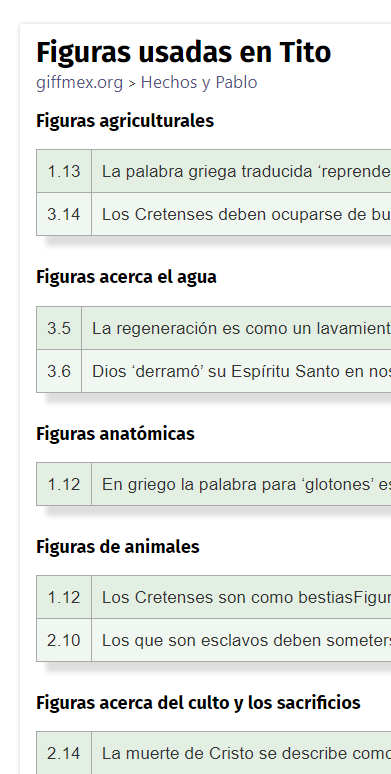 https://giffmex.org/b/
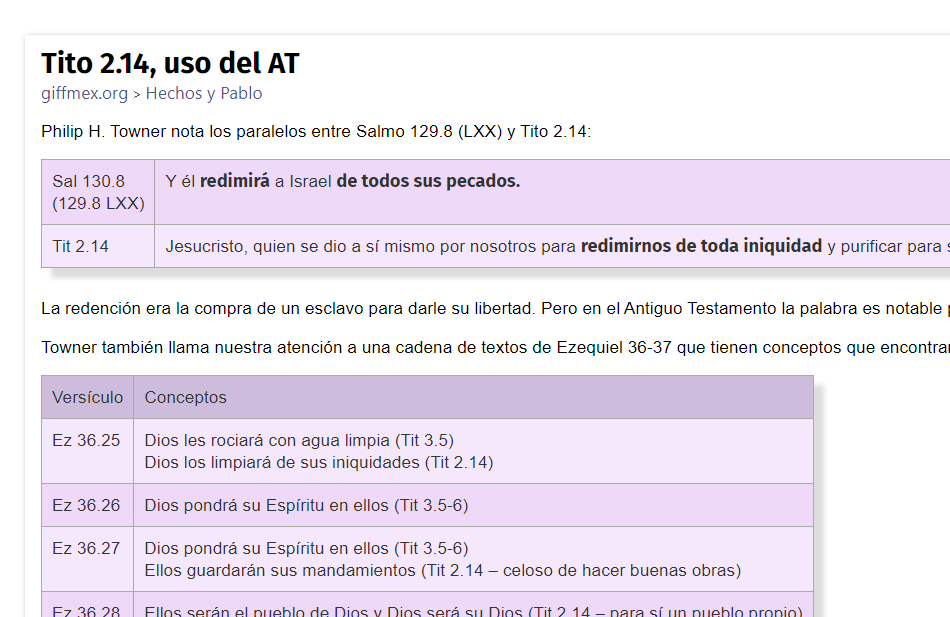 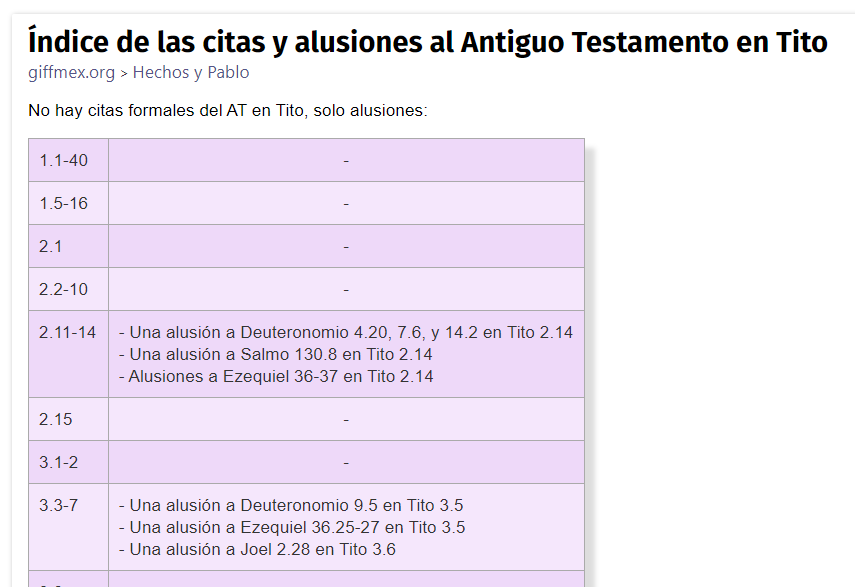 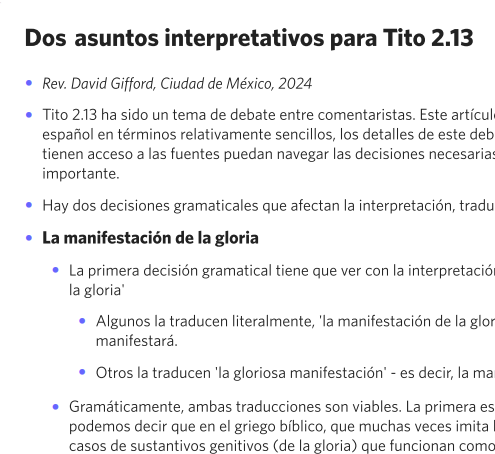 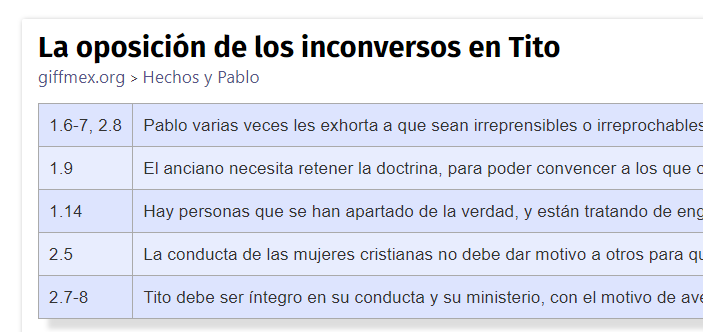